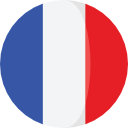 ROM1BFR02 
Francouzština II
(pro nefrancouzštináře)
LEÇON 8
Devoir à la maison
leçon 8 : PC_reguliers_2 / ex. 3, 5
               PC_irreguliers2 / ex. 4
               allez_hop_PC / ex. 6
               allez_hop_PC_2 / ex. 10